Table 2 Efficacy of treatment in 80 patients with visceral leishmaniasis treated with miltefosine.
Clin Infect Dis, Volume 38, Issue 2, 15 January 2004, Pages 217–221, https://doi.org/10.1086/380638
The content of this slide may be subject to copyright: please see the slide notes for details.
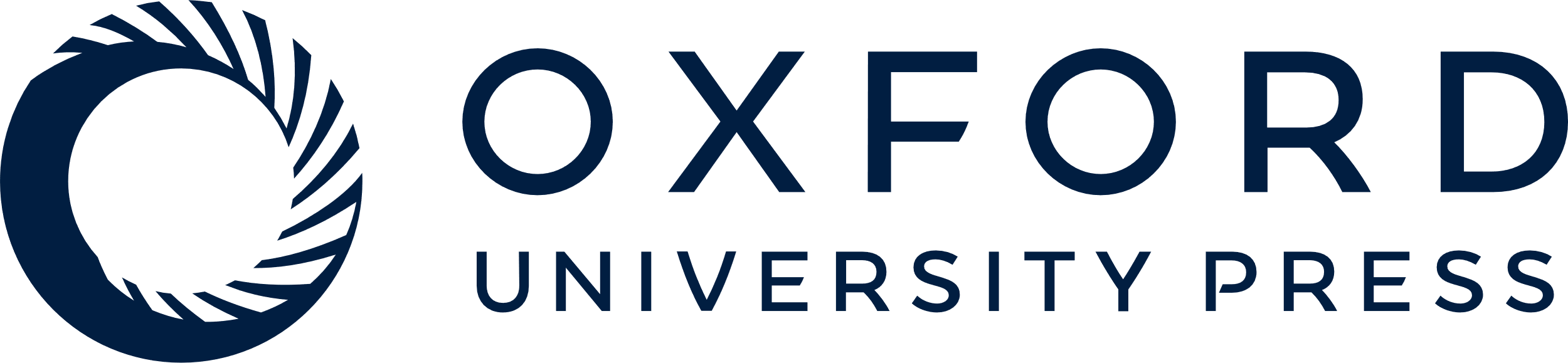 [Speaker Notes: Table 2 Efficacy of treatment in 80 patients with visceral leishmaniasis treated with miltefosine.


Unless provided in the caption above, the following copyright applies to the content of this slide: © 2004 by the Infectious Diseases Society of America]